What is earth Science?
Ms maccormack 
Fall 2017
Earth Science is….
A branch of science that deals with the physical make up of the Earth and its atmosphere.
Branches of Earth Science
There are 4 branches of Earth Science:
   1. Astronomy
   2. Geology
   3. Meteorology
   4. Oceanography
Astronomy
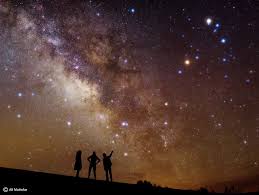 Studies the objects beyond Earth’s atmopshere
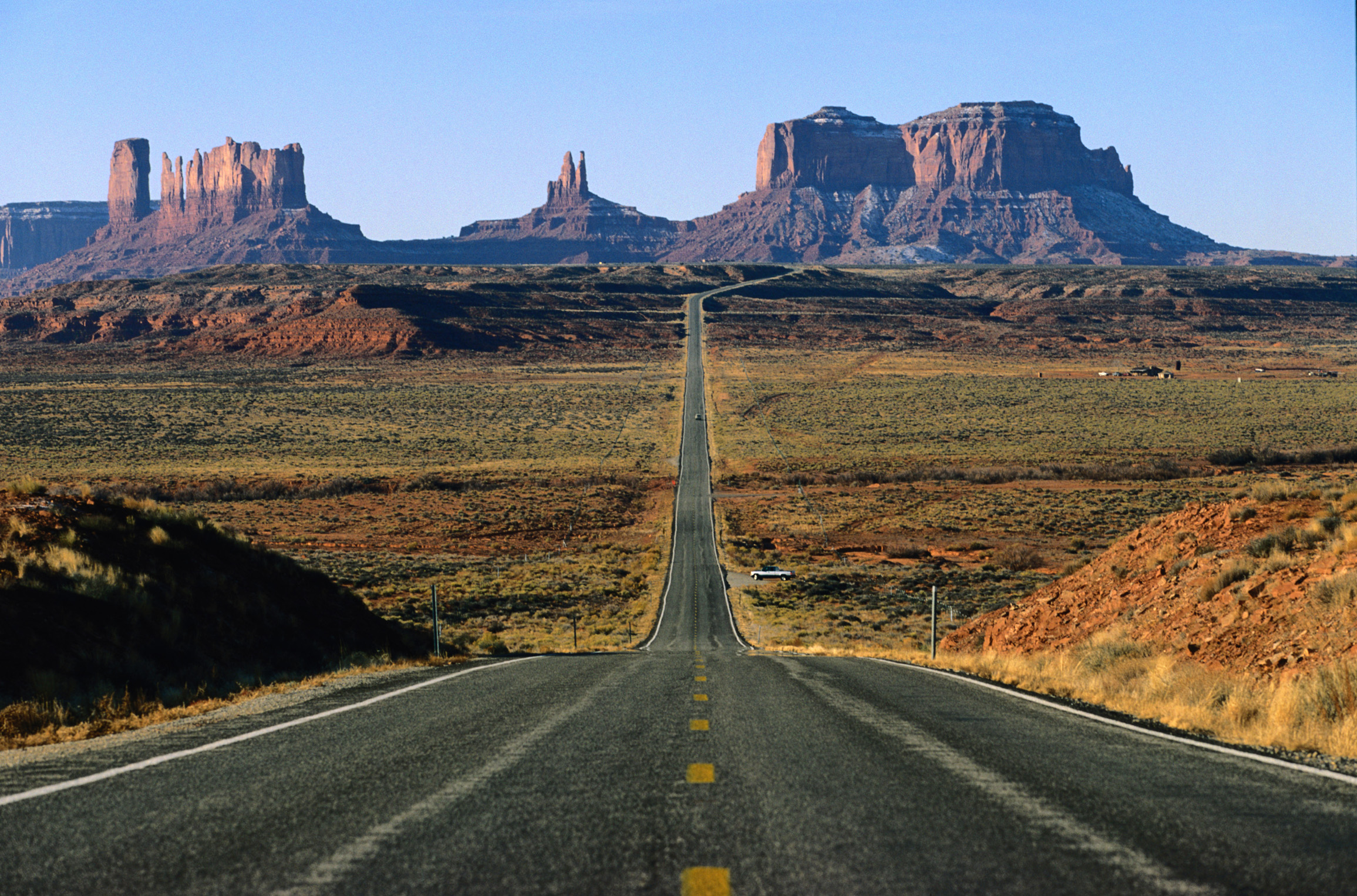 geology
Studies the solid parts of Earth and its interior
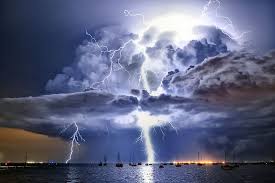 Meteorology
Studies the gases that surround the Earth and the interactions within them.
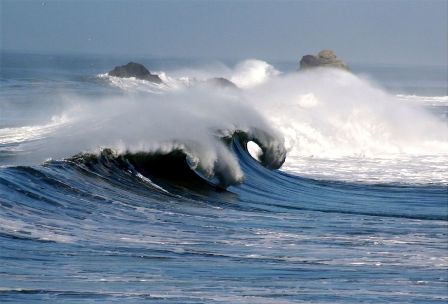 Oceanography
Study of Earth’s oceans.  This includes their composition and movements.
Why earth Science?
https://www.youtube.com/watch?v=jxbIJH4fTYo